Boom Supersonic 11/11/17   Agenda
- Who we are (5 min)

- About Boom (5-10 min)

- Airplanes 101
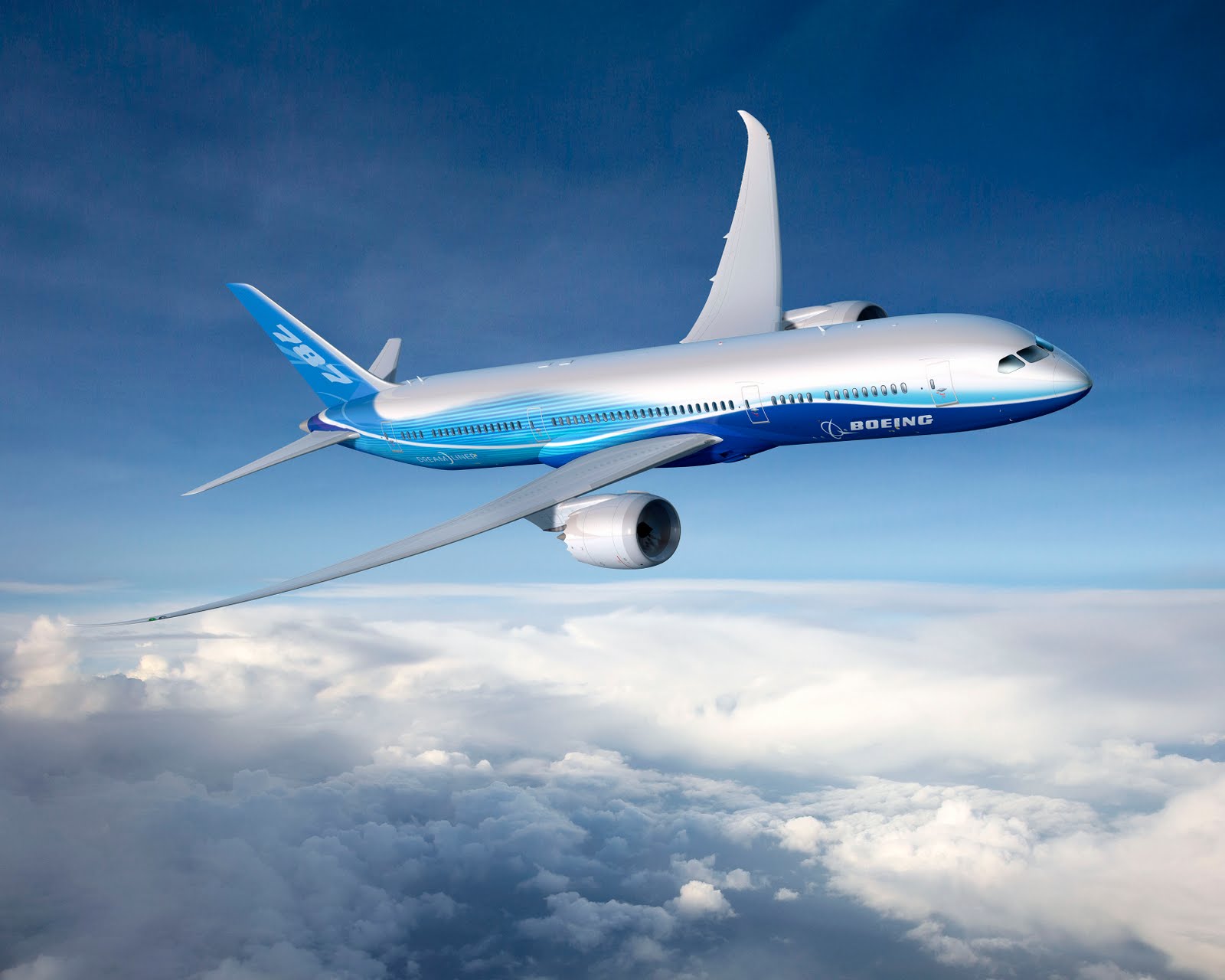 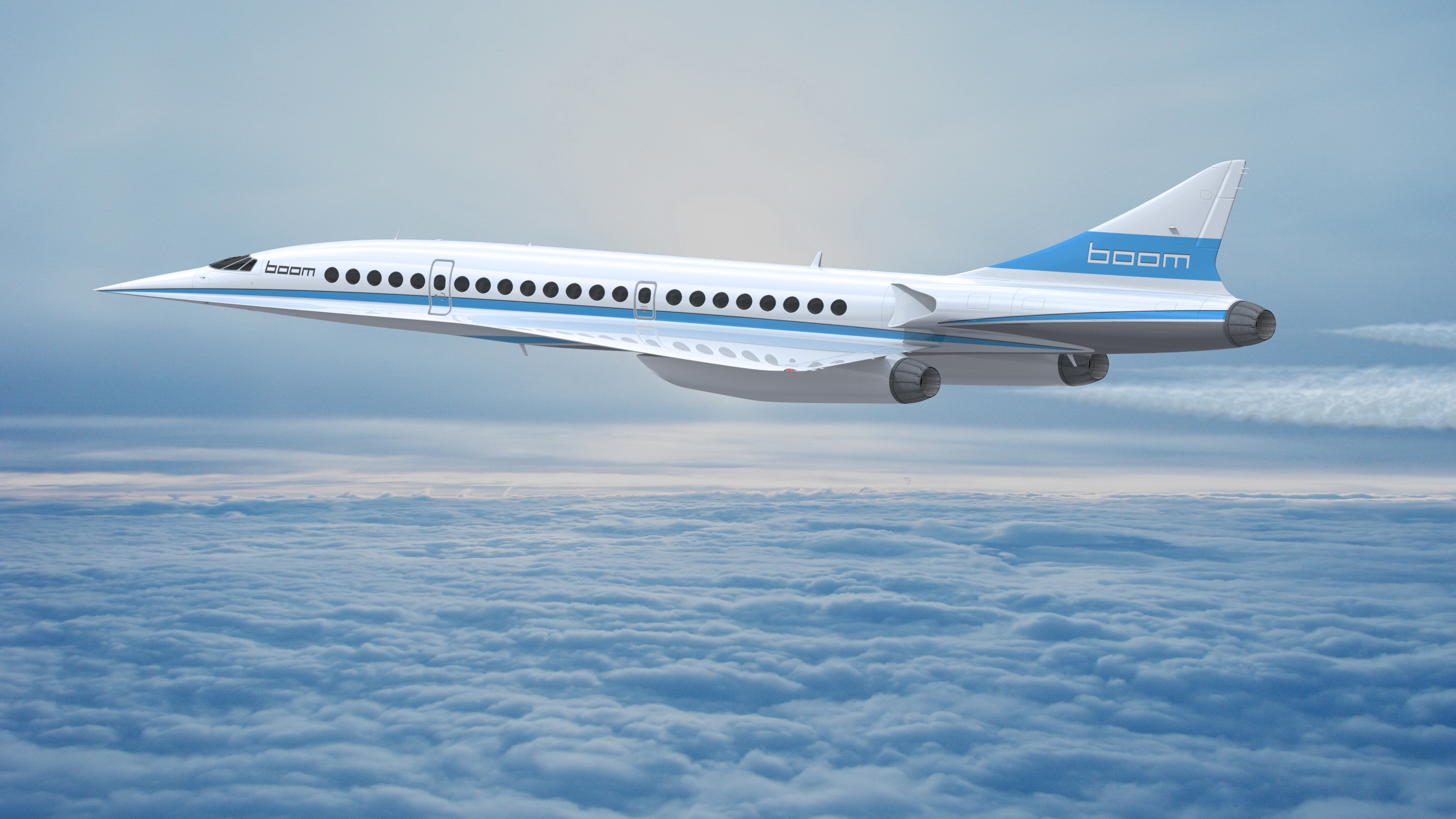 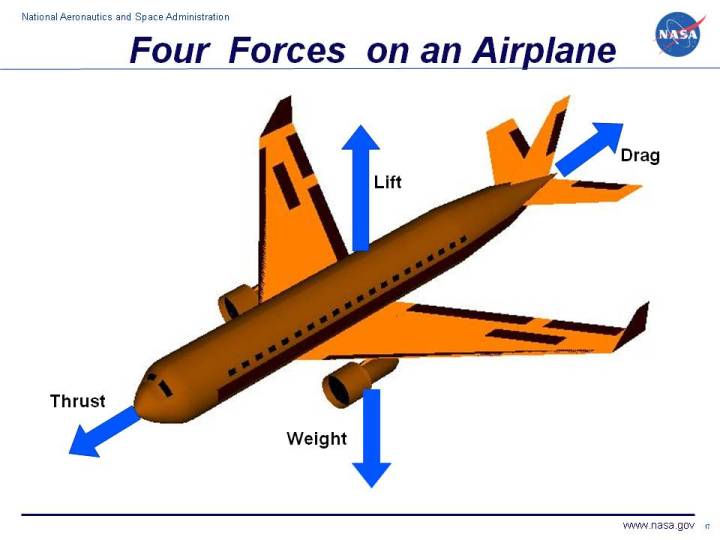 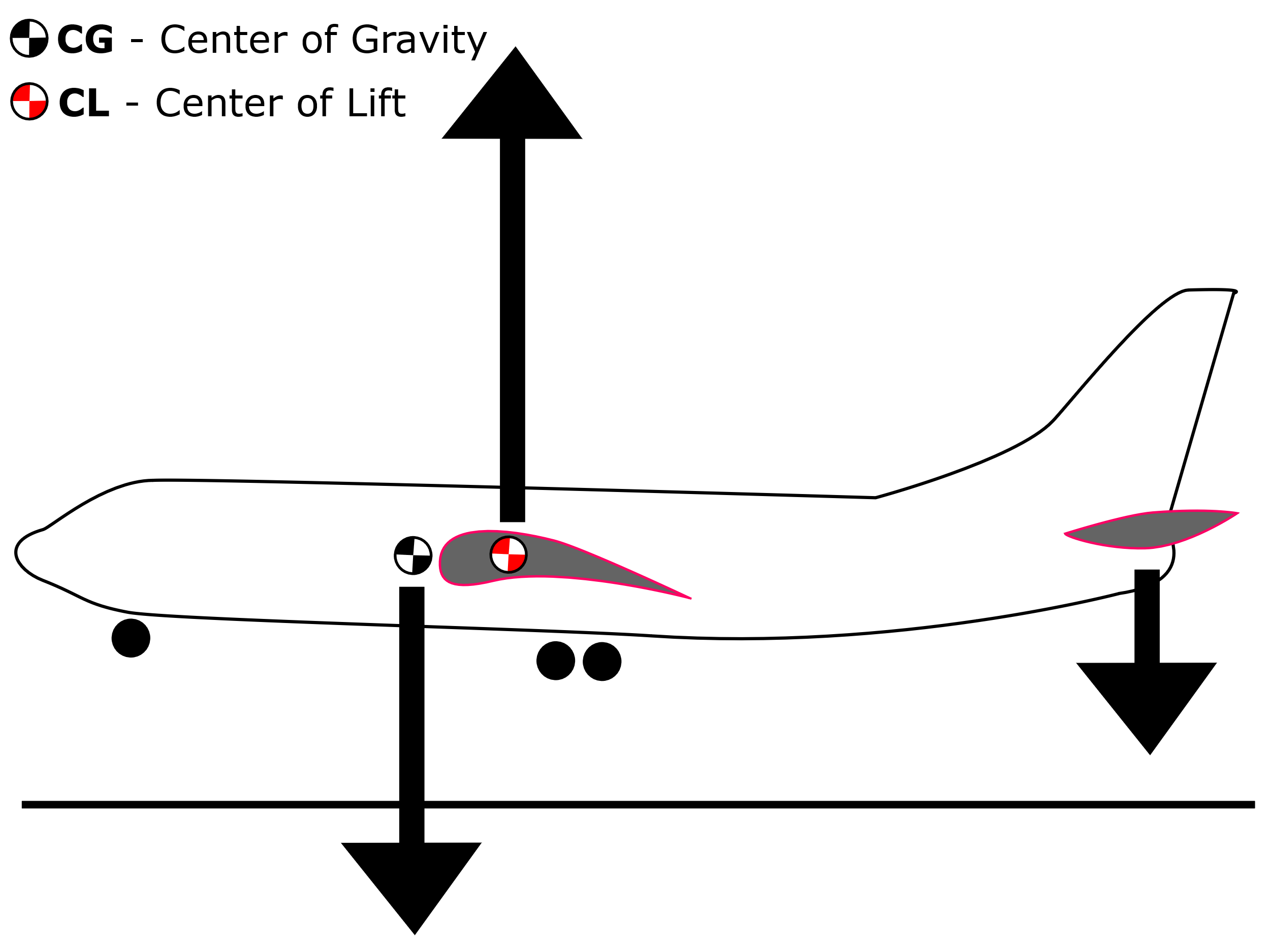 Ailerons - roll
Elevator - pitch
Rudder - yaw
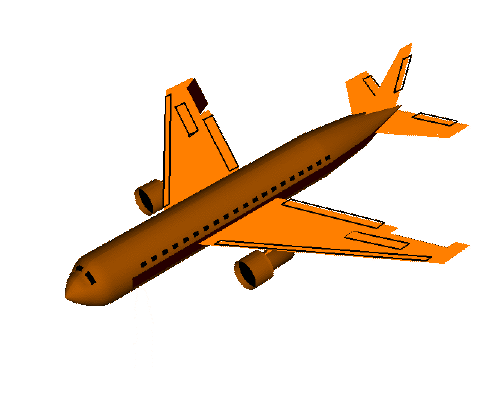 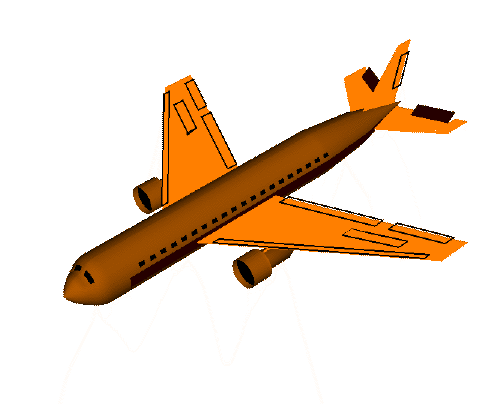 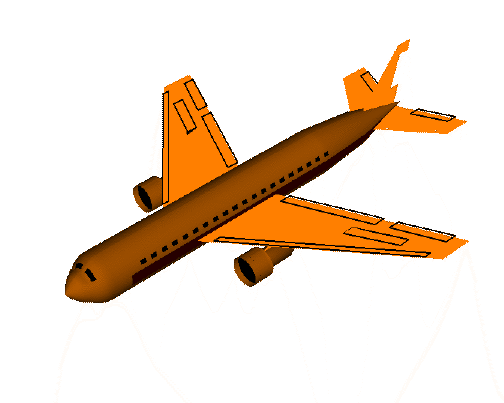 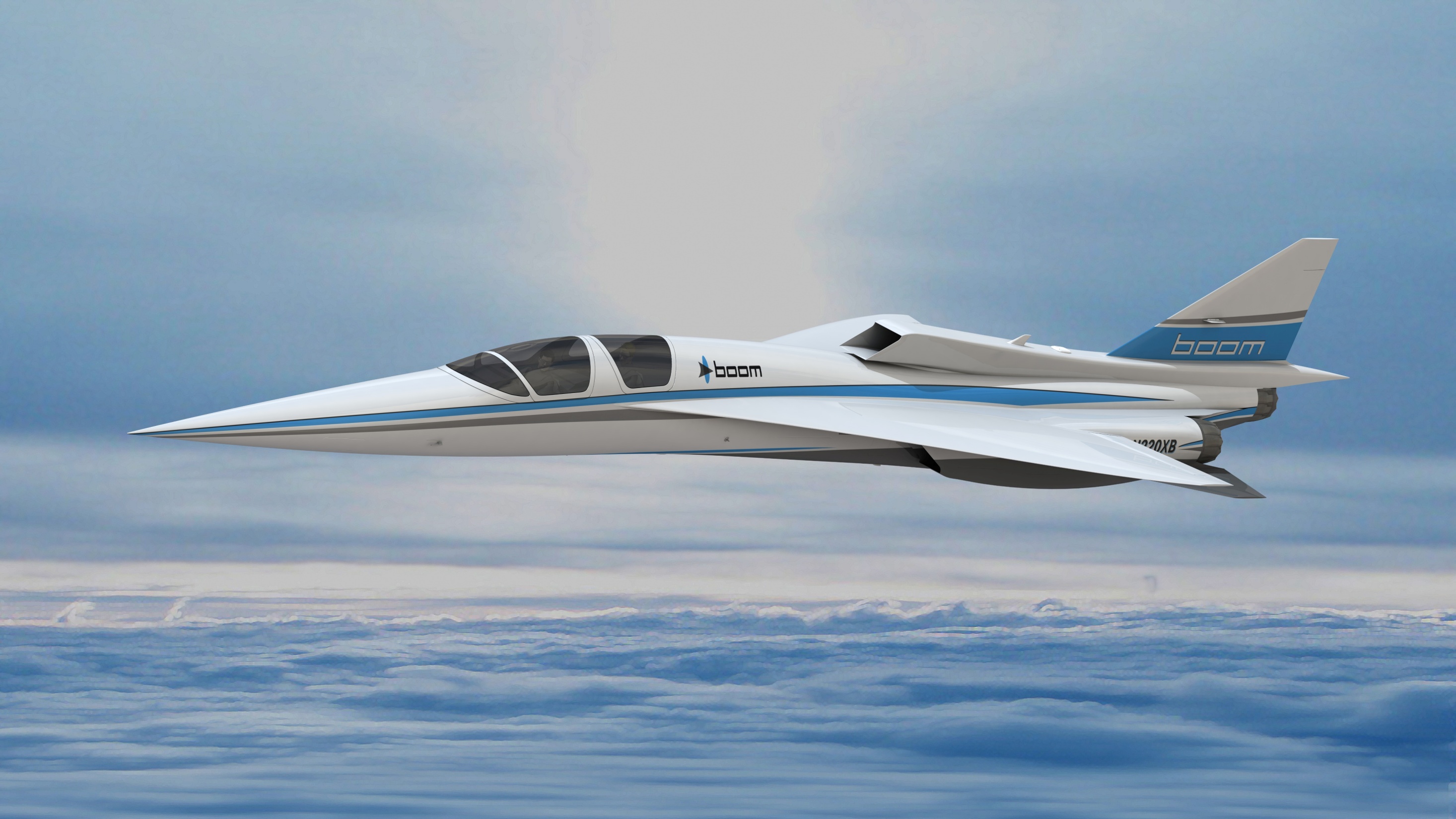 Questions
TOP SECRET
Engineering Development Schedule
Design: COMPLETE
Configuration: Balsa glider, conventional tail, mid wing

Wind Tunnel Test: SCHEDULED
Determine lift vs. angle of attack for wind tunnel test article

Flight Test: SCHEDULED
Determine wing position for maximum flight distance
Backup Slides
How does lift apply to propellers?
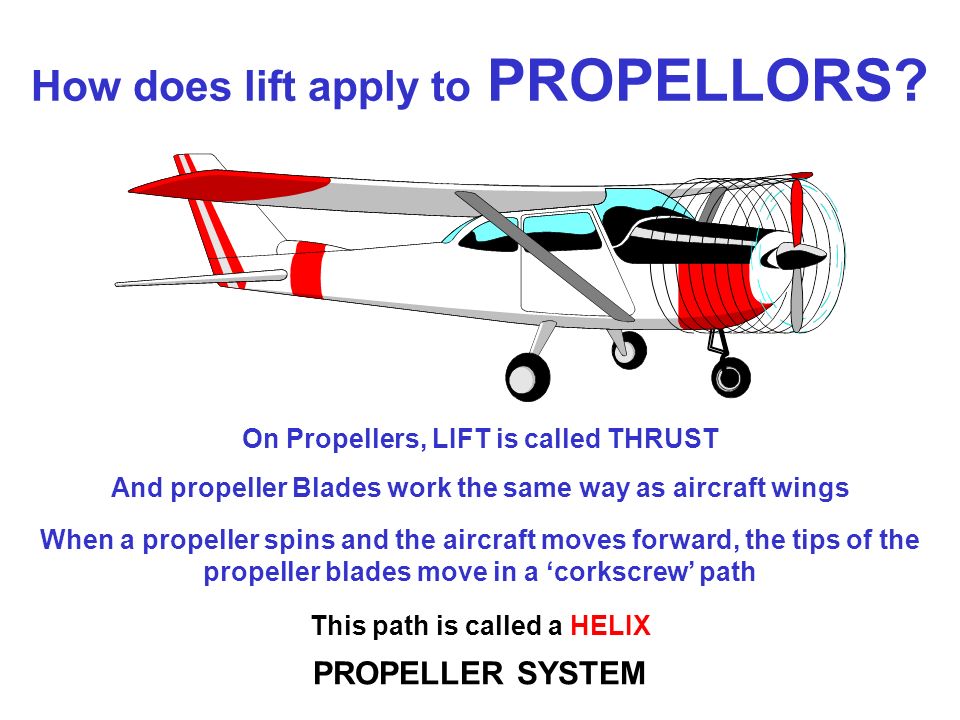 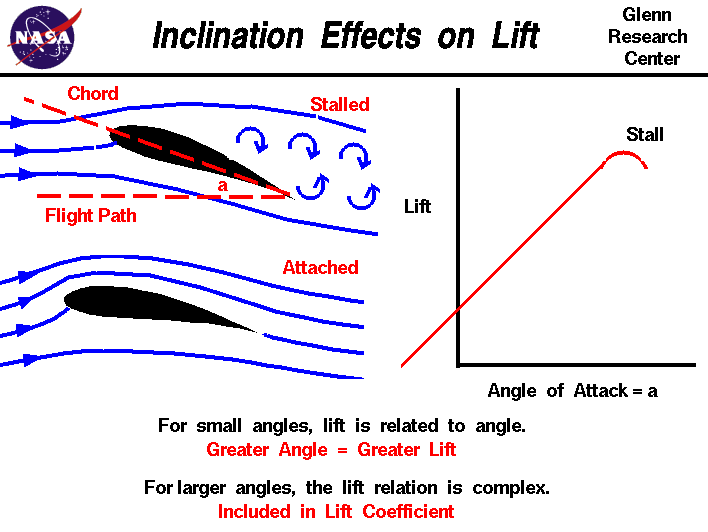